Mobilização de dados atravès do GBIF – a infraestrutura global
Tim Hirsch, Deputy Director, GBIF Secretariat
SiB-Br Relaunch event, Brasilia, 25 November 2014
´repatriação´ de dados
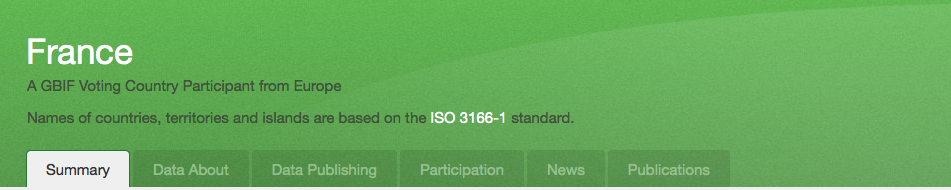 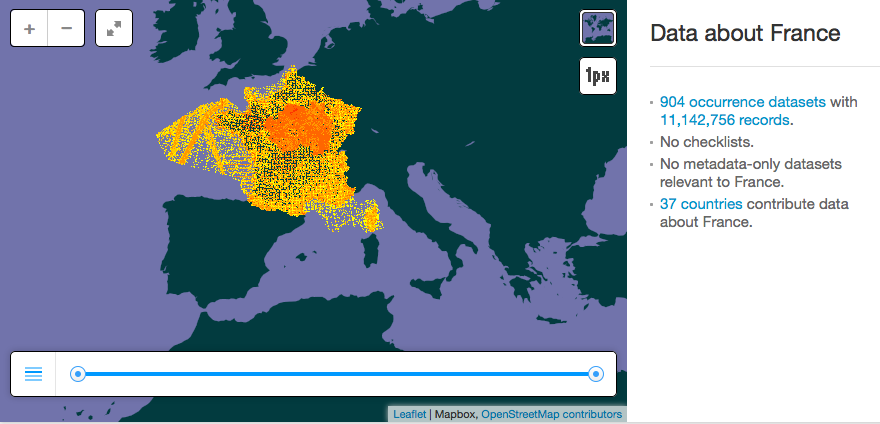 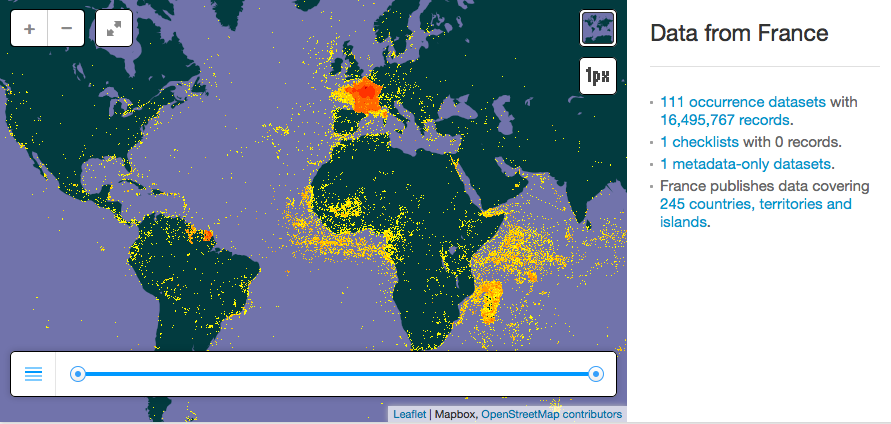 Devolução de dados para os paises de origem atraves do acesso eletrônico
http://www.gbif.org/country/FR/summary
[Speaker Notes: The principle of ‘data repatriation’ is demonstrated in these two slides showing data currently displayed on the ‘country page’ for France in GBIF.org. (http://www.gbif.org/country/fr). The first map shows all data for species observed or collected in France and its coastal waters. This amounts to around 11 million records, from over 900 datasets shared from institutions in 38 countries. (animate) The second map shows all data shared by institutions in France. You’ll see that although these are strongly concentrate in French territory, they actually span the world, sharing data on biodiversity located in 245 countries, territories and islands – thus making this data available to governments and researchers in the countries where these species originate.]
Acesso aos recordes detalhados
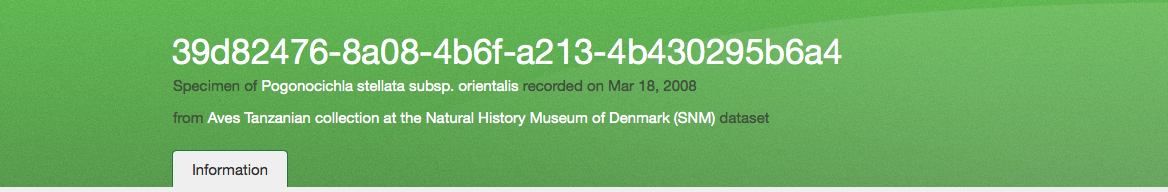 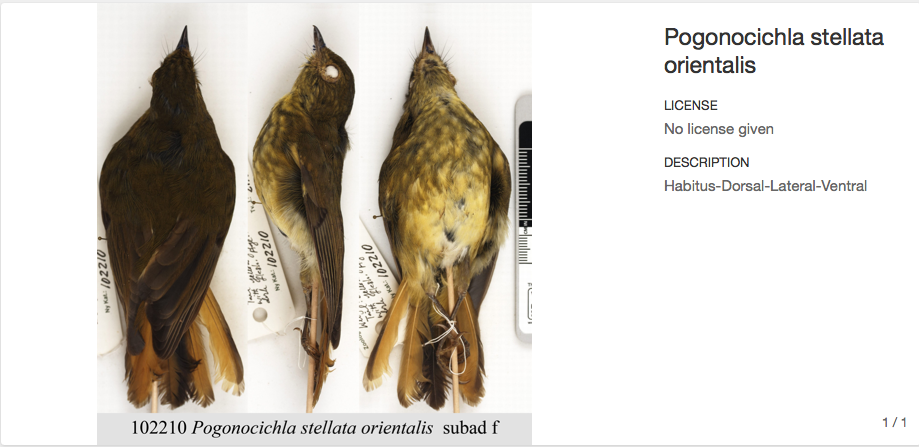 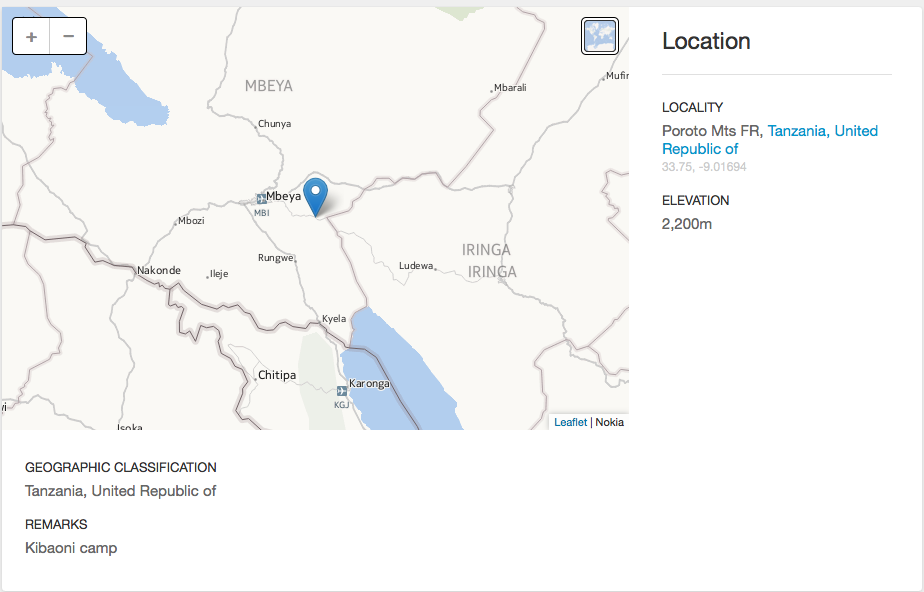 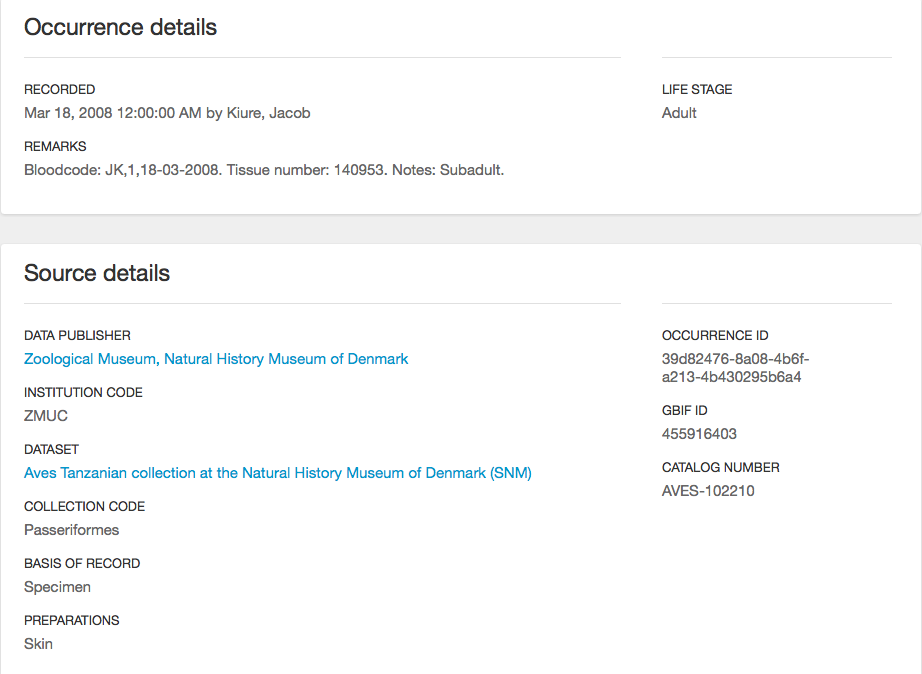 [Speaker Notes: A recent development in GBIF has been to enable users to access much richer information about each species occurrence record, through harvesting a wider set of fields included in the records submitted by the data publishers. In addition to the core information of species, location and date of collection, this includes details such as field notes and remarks, the life stage of the individual and now (a new feature launched in June 2014) any images, audio or video associated with the record. In this example, a specimen from the Tanzanian bird collection at Denmark’s Natural History Museum is shown complete with the location and date of collection, the name of collector and the image of the actual specimen.]
Acesso aos recordes detalhados
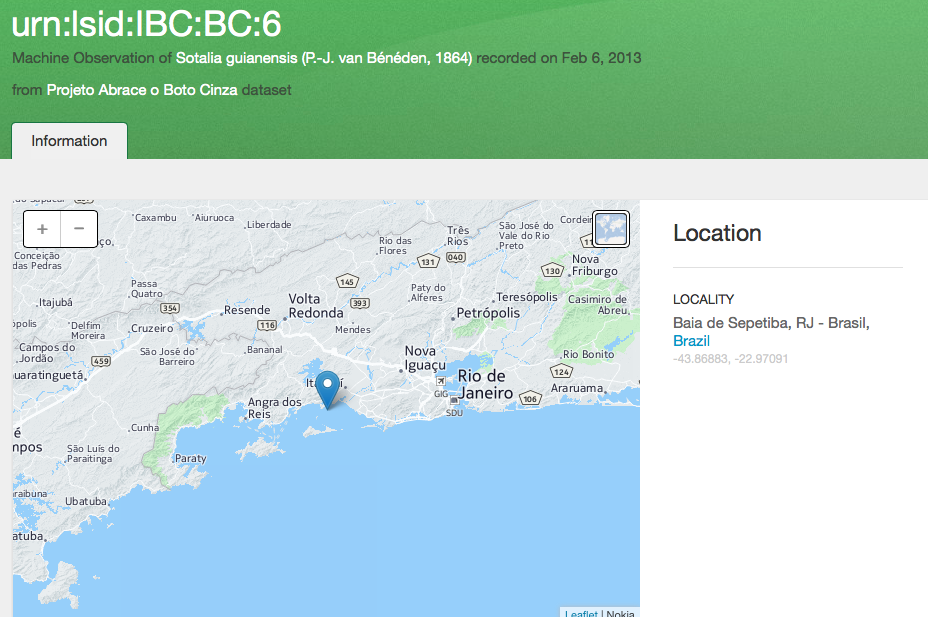 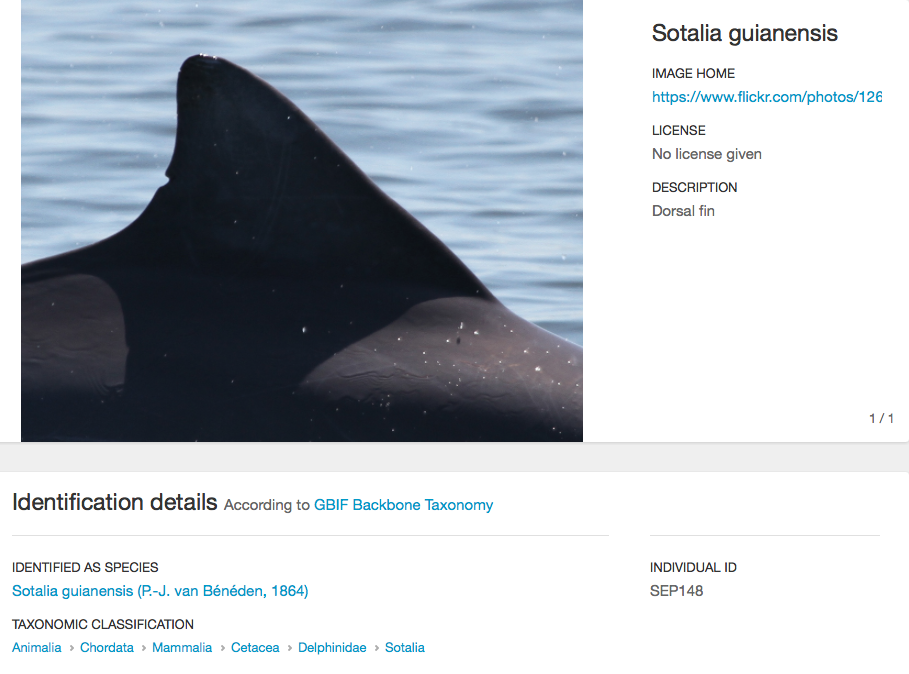 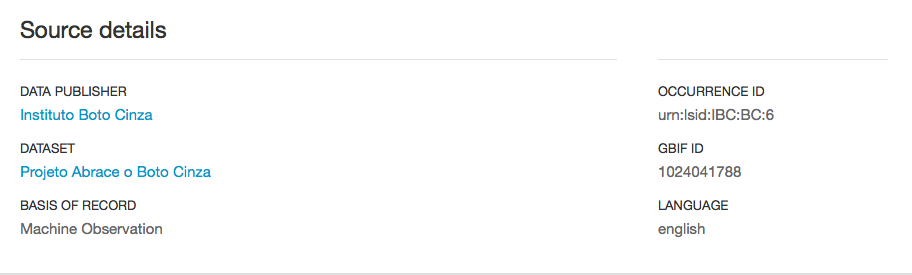 [Speaker Notes: A recent development in GBIF has been to enable users to access much richer information about each species occurrence record, through harvesting a wider set of fields included in the records submitted by the data publishers. In addition to the core information of species, location and date of collection, this includes details such as field notes and remarks, the life stage of the individual and now (a new feature launched in June 2014) any images, audio or video associated with the record. In this example, a specimen from the Tanzanian bird collection at Denmark’s Natural History Museum is shown complete with the location and date of collection, the name of collector and the image of the actual specimen.]
AnalÍticos de dados por pais
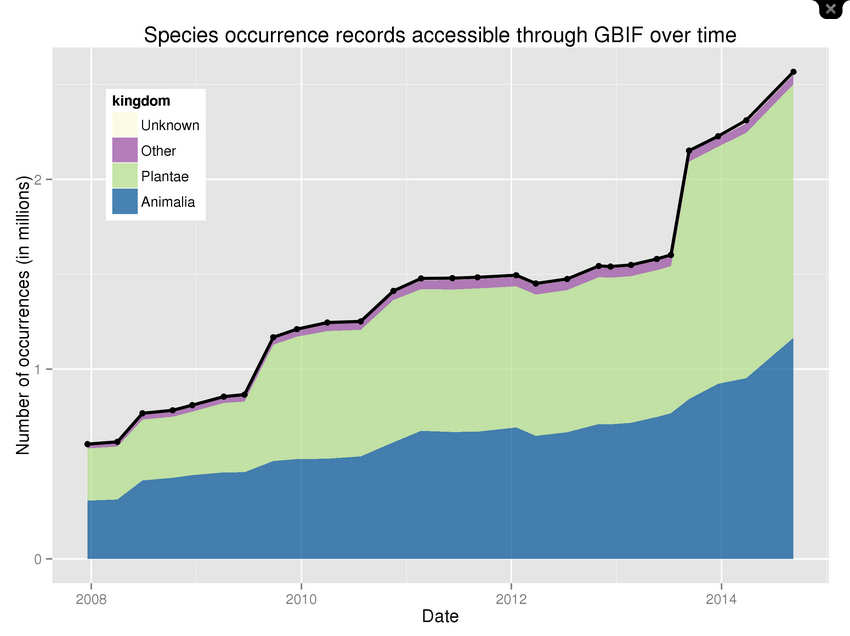 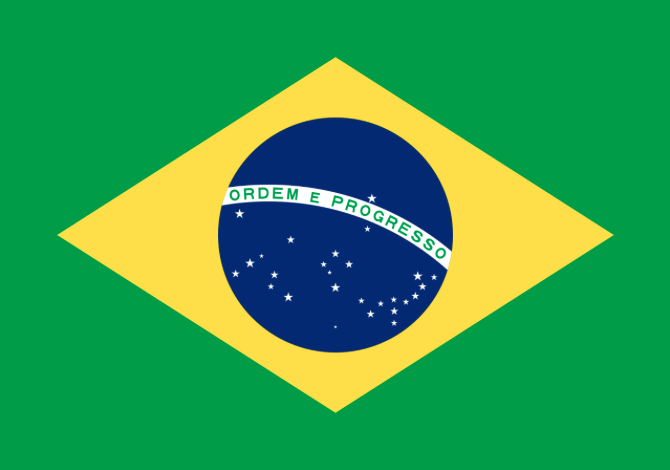 http://www.gbif.org/analytics/country/BR/about
AnalÍticos de dados por pais
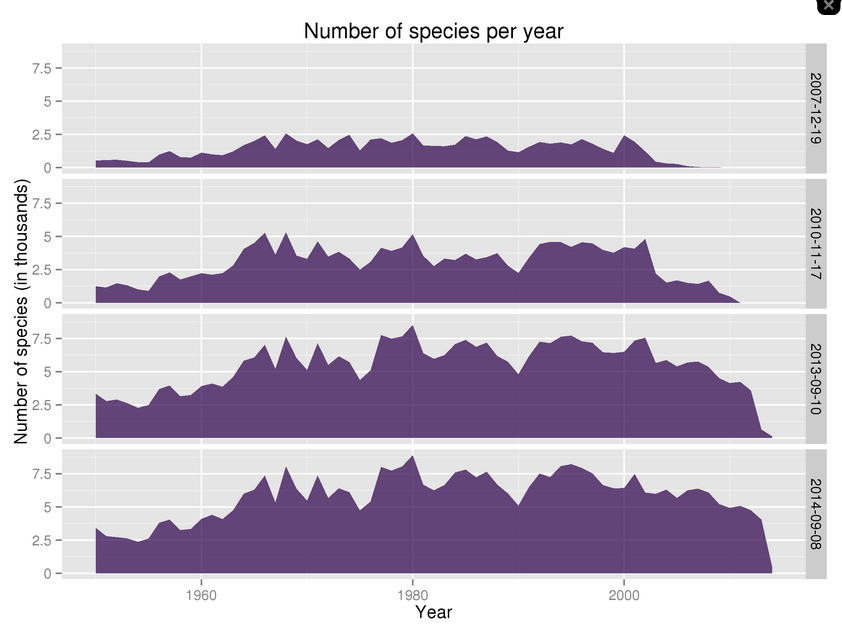 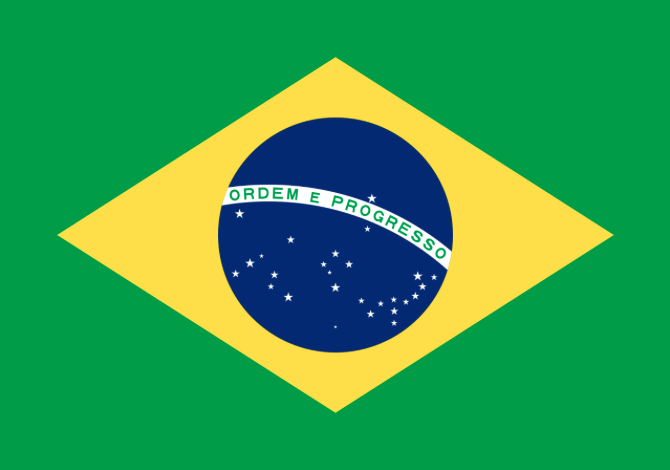 http://www.gbif.org/analytics/country/BR/about
GBIF e ´Digital Object Identifiers´ (DOI)
GBIF.org
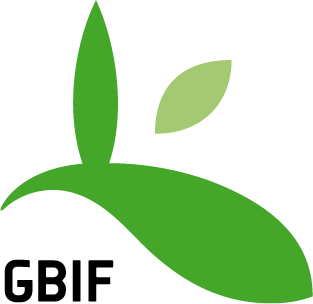 DataCite Denmark
GBIF registers datasets 
without existing DOIs 
with DataCite Denmark
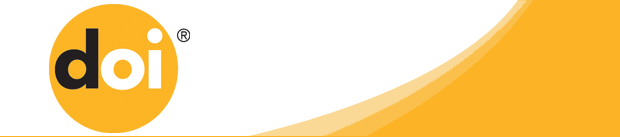 IPT
Any tool
Any tool
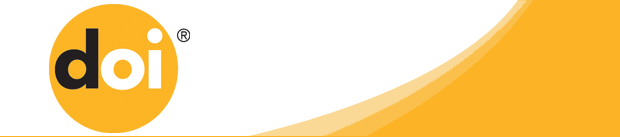 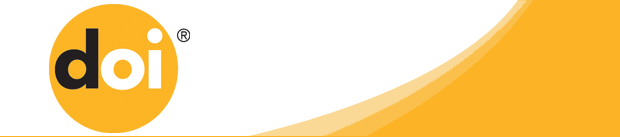 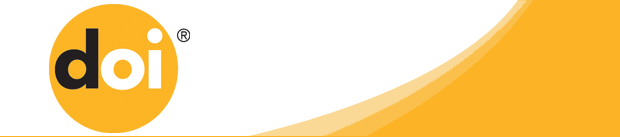 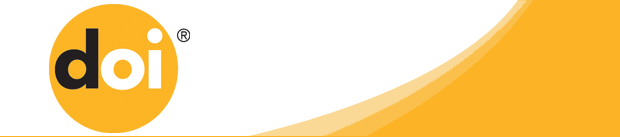 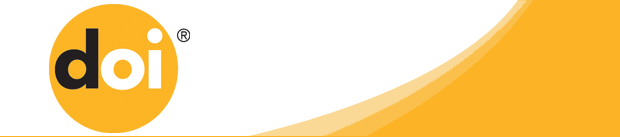 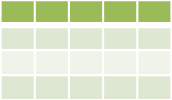 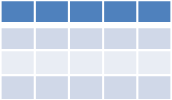 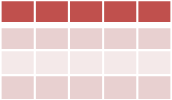 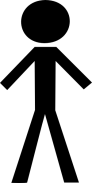 National DataCite Service
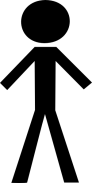 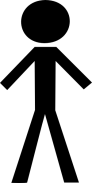 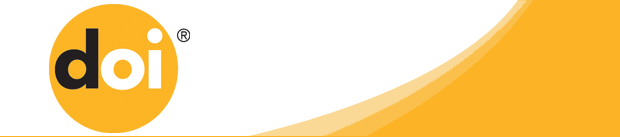 Publisher uses IPT to register dataset with DataCite
Publisher establishes DOI externally
Publisher does not provide DOI
Data Publishers
GBIF E ´Digital Object Identifiers´(DOI)
Paper
GBIF download
Cleaned data
Paper DOI
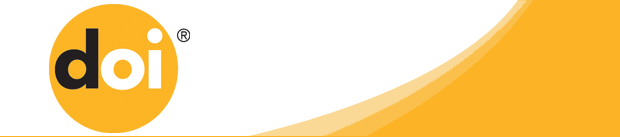 Download DOI
Dataset DOI
User publishes paper
Data
Data
Published paper can give resolvable links to GBIF download and/or to cleaned dataset
User cleans data
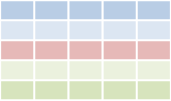 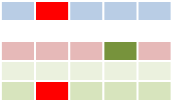 Researcher
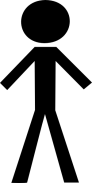 Data attribution
Data attribution
User searches for data through GBIF.org
User deposits cleaned dataset in a repository and gets DOI for dataset
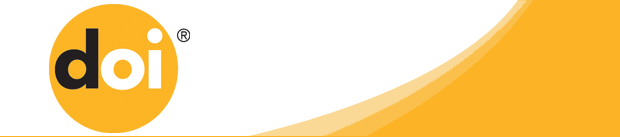 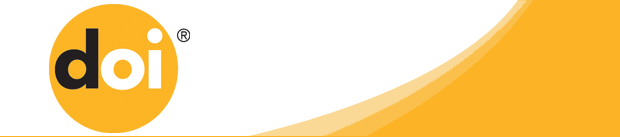 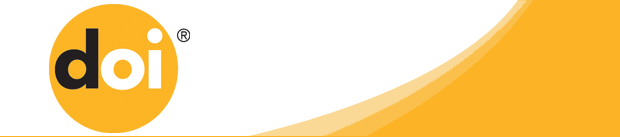 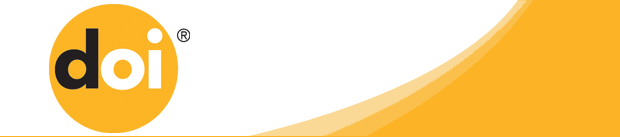 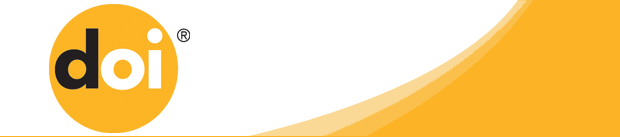 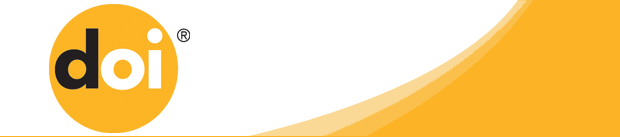 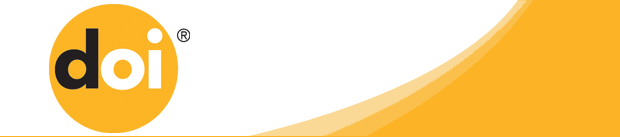 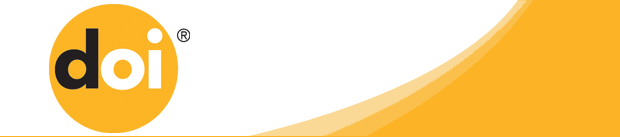 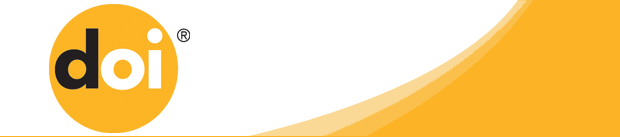 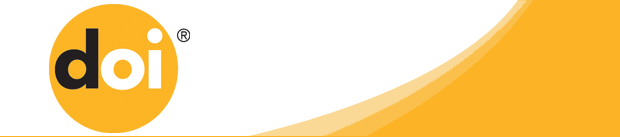 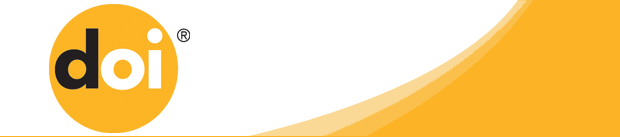 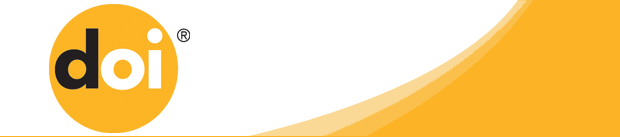 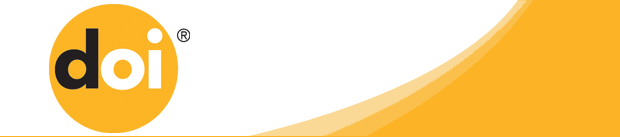 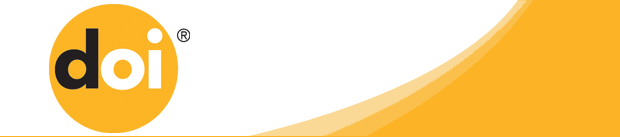 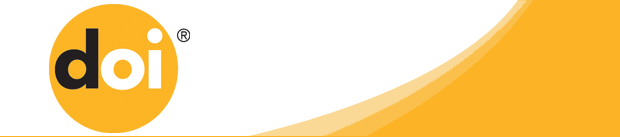 GBIF.org
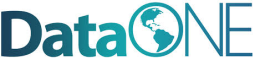 DataCite Denmark
Download history
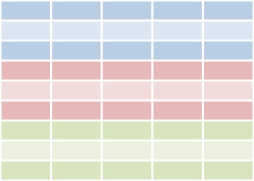 Download 1
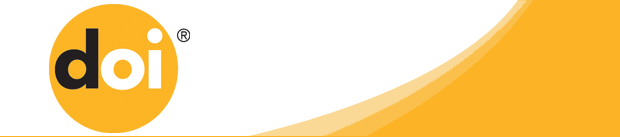 . . .
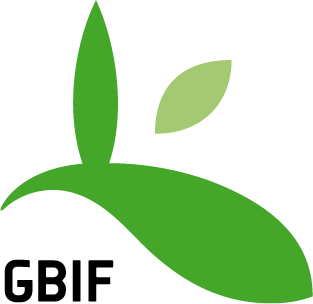 GBIF assigns DOIs to 
data downloads
GBIF.org creates a download data set
Usos de dados na pesquisa
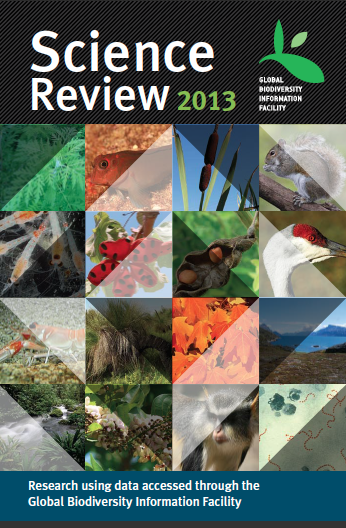 GBIF Science Review available at http://www.gbif.org/resources/3427.